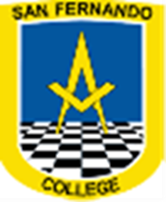 Material de apoyo Matemáticas, “Proporciones directas”
Programa de Integración Escolar, San Fernando College.
Educadora Diferencial: Paulina Albornoz Ch.
Para antes de comenzar…
Necesitamos saber qué es una magnitud. Una magnitud es aquello que se puede medir. Por ejemplo, el peso de una persona, el número de constructores trabajando, el número de plátanos, la cantidad que pienso que come un perro, la distancia entre dos pueblos o la velocidad de un caballo al galopar.
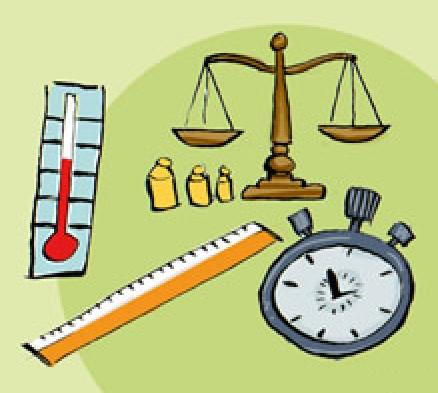 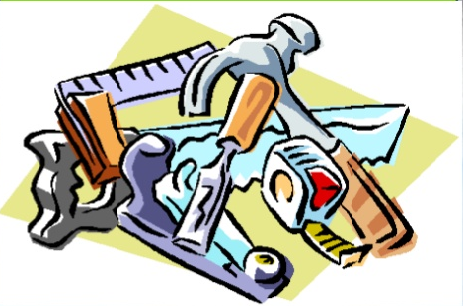 Todas estas magnitudes se pueden relacionar con otras.
Se puede relacionar:
El peso de una persona con la talla de ropa que usa.
El número de constructores trabajando con el tiempo que tardan en terminar la obra.
El número de plátanos con el número de cajas necesarias para colocarlos.
La distancia entre dos pueblos con el tiempo que se tarda en ir de uno a otro.
La velocidad de un caballo galopando con el tiempo que tarda el caballo en llegar de un punto a otro.
Hay varios tipos de relaciones, hoy veremos sólo una, la proporcionalidad directa…
Para que dos magnitudes mantengan una relación de proporcionalidad directa tienen que estar relacionadas de tal forma que si duplicamos una, la otra se tiene que duplicar, si la triplicamos la otra también y si la reducimos a la mitad la otra también se tiene que reducir. Se puede entender que si aumentamos la cantidad de una, la otra tiene que aumentar también proporcionalmente.

¿Qué relación podemos ver entre el número de plátanos y el número de cajas que necesitamos para guardarlos?
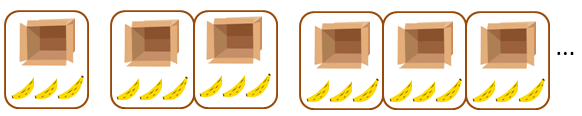 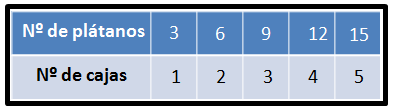 Podrás observar que cuantos más plátanos tenemos más cajas necesitamos,
¿verdad? Estas dos magnitudes mantienen una relación proporcionalmente directa.
Es importante saber que el cociente (razón o proporción) entre dos magnitudes directamente proporcionales es siempre constante. 
En nuestro ejemplo tenemos que la razón es 3.
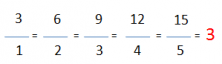 Las relaciones de proporcionalidad aparecen con mucha frecuencia en nuestra vida cotidiana.
¿Alguna vez haz comprado dulces? ¿Cómo calculabas la cantidad de dinero que tenías que pagar por los dulces?
Ejemplo:
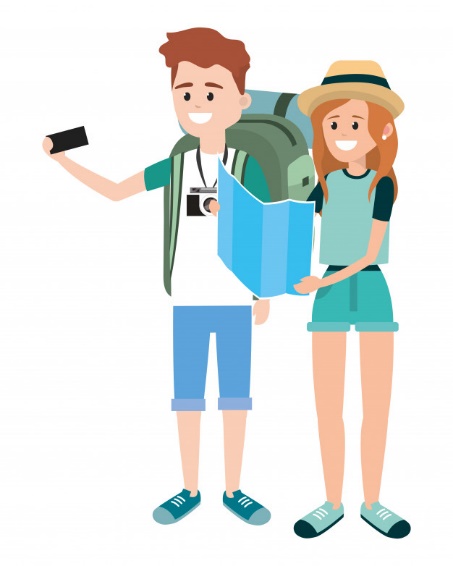 Al llegar al hotel nos han dado un mapa con los lugares de interés de la ciudad, y nos dijeron que 5 centímetros del mapa representaban 600 metros de la realidad. Hoy queremos ir a un parque que se encuentra a 8 centímetros del hotel en el mapa. ¿A qué distancia del hotel se encuentra este parque?
Para resolver este problema, debemos pensar en primer lugar si cumple una proporcionalidad directa o inversa. Para ello, pensamos…
Si en lugar de 5 centímetros hablamos del doble de centímetros en el mapa (10 centímetros), ¿en la realidad serían más metros o menos metros?
Serían más metros: justo el doble de metros en la realidad.
Si al duplicar una magnitud (centímetros) también se duplica la otra (metros) estamos hablando de una proporcionalidad directa.
Por lo tanto, vamos a resolver el problema:
Como 5 centímetros representan 600 metros, 1 centímetro representará…
600 : 5 = 120 metros
Como 1 centímetro representa 120 metros, 8 centímetros representarán…
120 x 8 = 960 metros
Solución: El parque se encuentra a 960 metros del hotel.
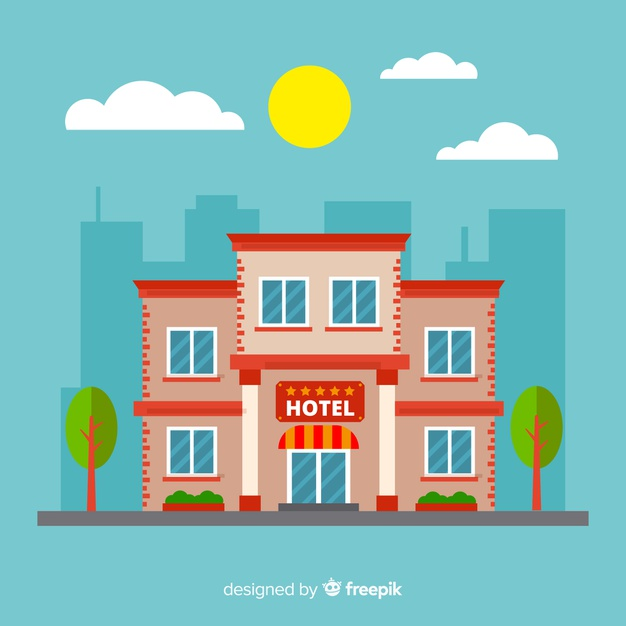 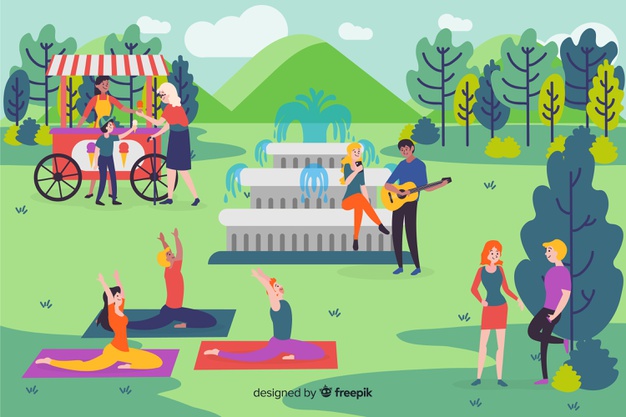 ¡Que tengan una excelente semana mis queridas y queridos estudiantes!¡Mucho Ánimo!
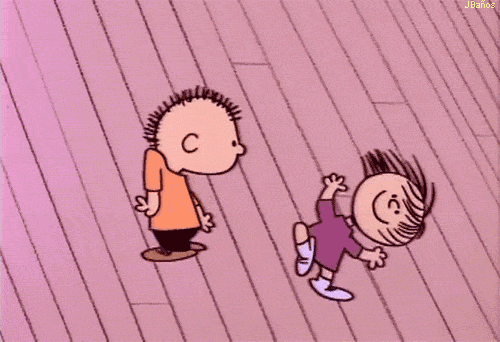